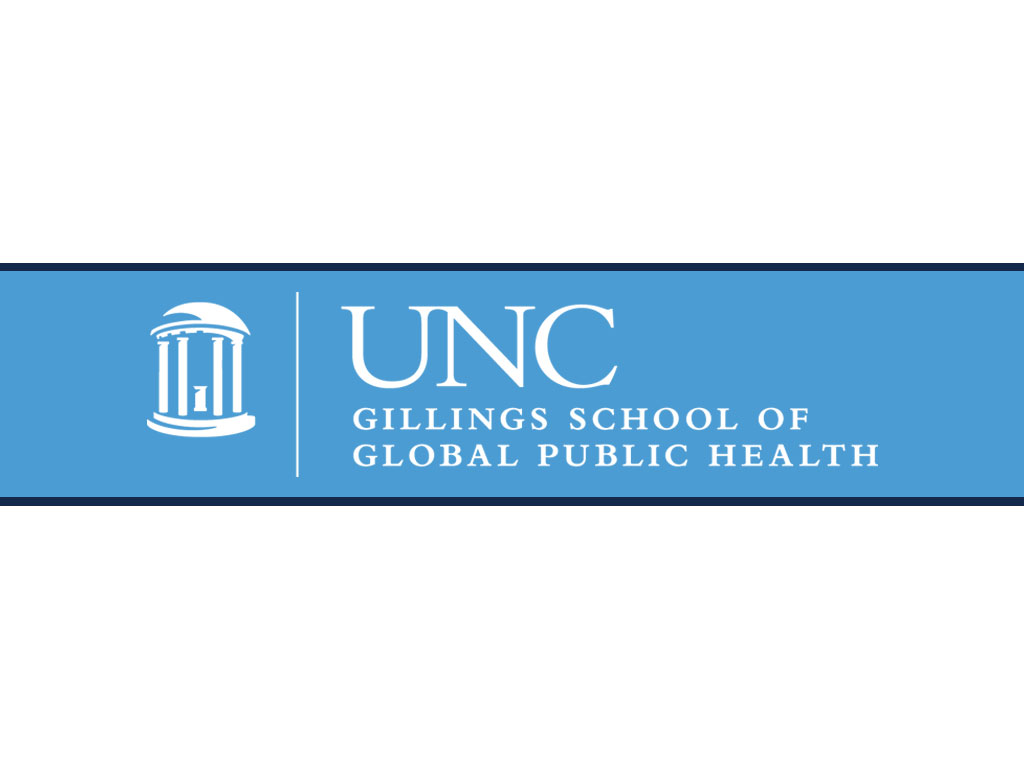 Optional Title Goes Here.
This is an instructional slide. Please remember to delete this slide from the presentation.
About these slides
The following slides in this standard (4:3) presentation are background slides, meaning that you will place your own text on them.

Many of the slides in this deck contain tips to help with your design.

You should delete any slide you do not use, and duplicate any slide you want to use more than once.
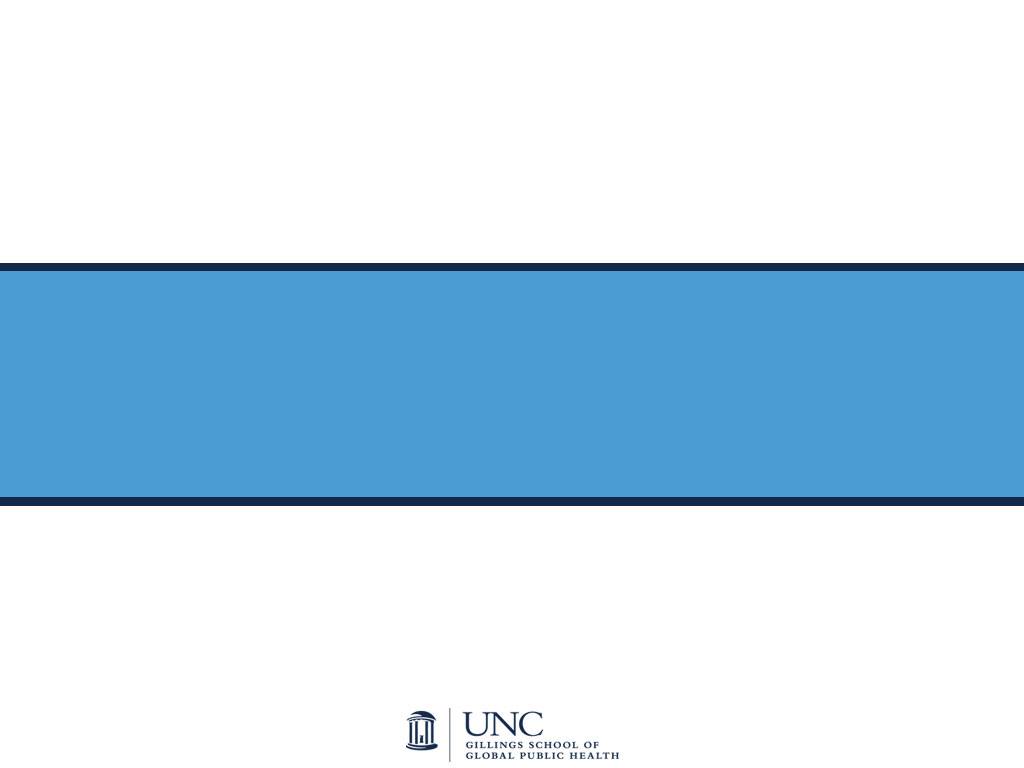 Optional date goes here.
Title of presentation goes here.
Subheading (if needed) goes here.
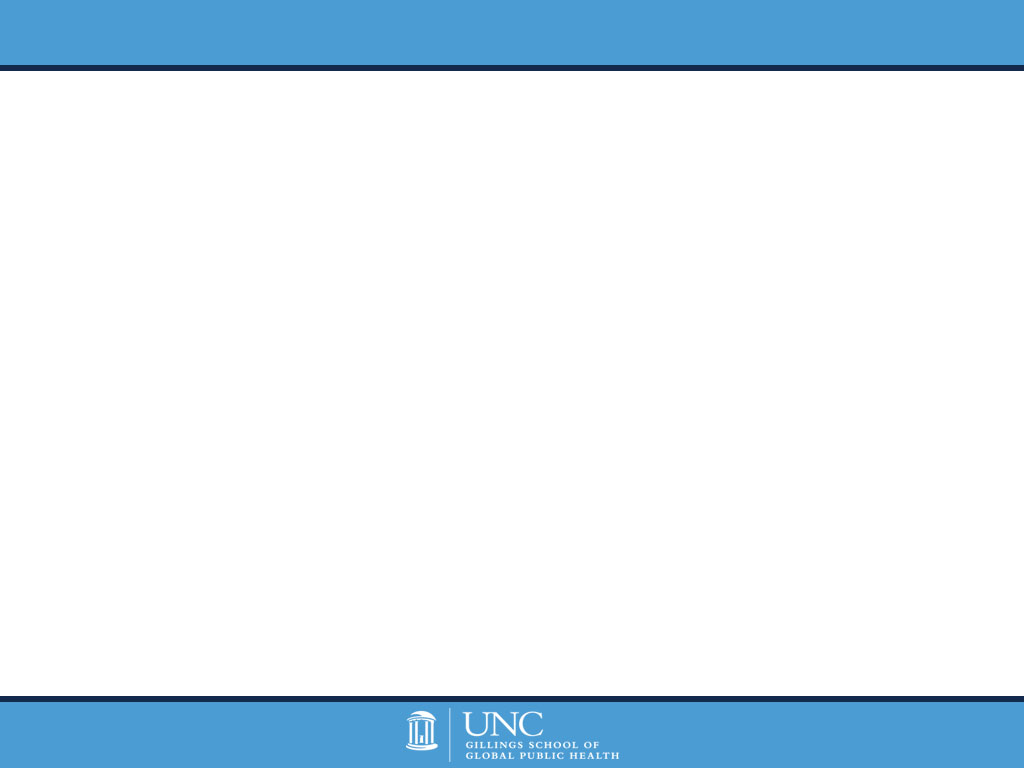 Optional Title Goes Here.
This background design works well if you need to replicate a title throughout the presentation.
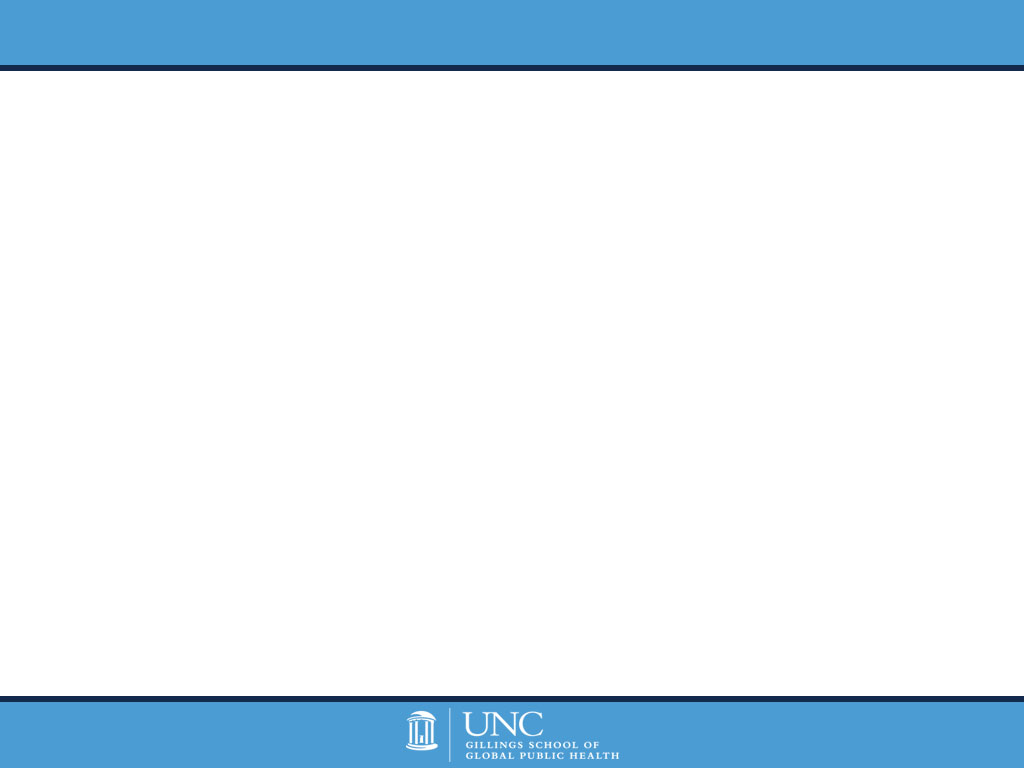 Optional Title Goes Here.
Optional date goes here.
This also works well if you need to replicate a title and include a date.
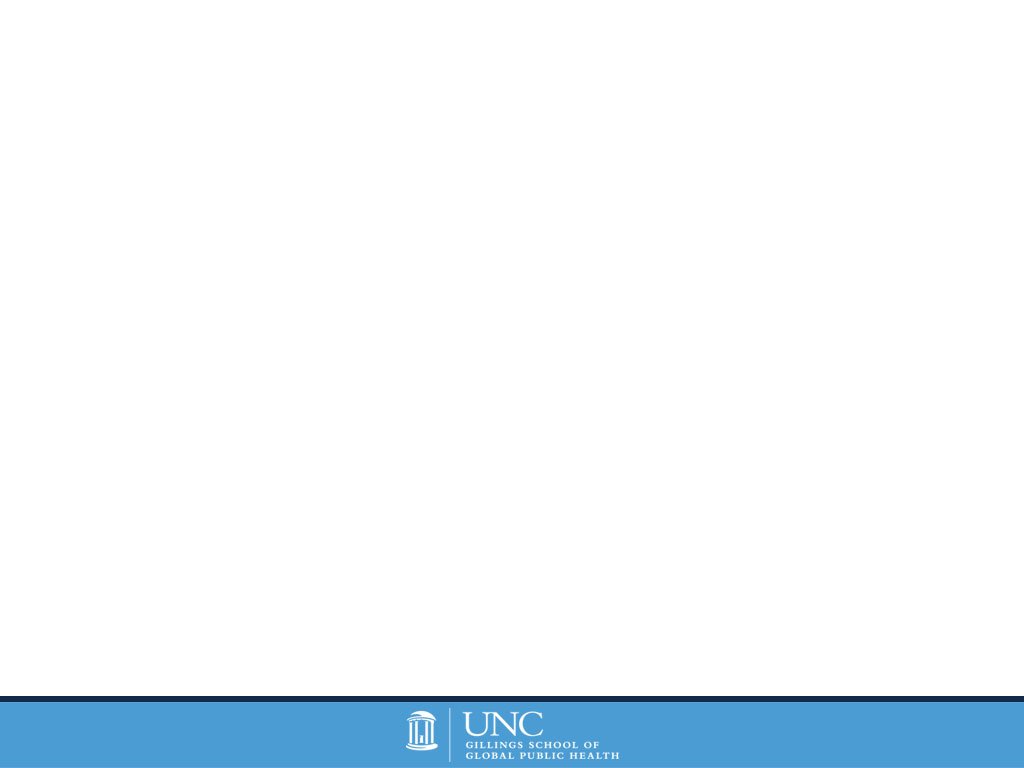 If you do not need to replicate a title, this background design allows for more space.
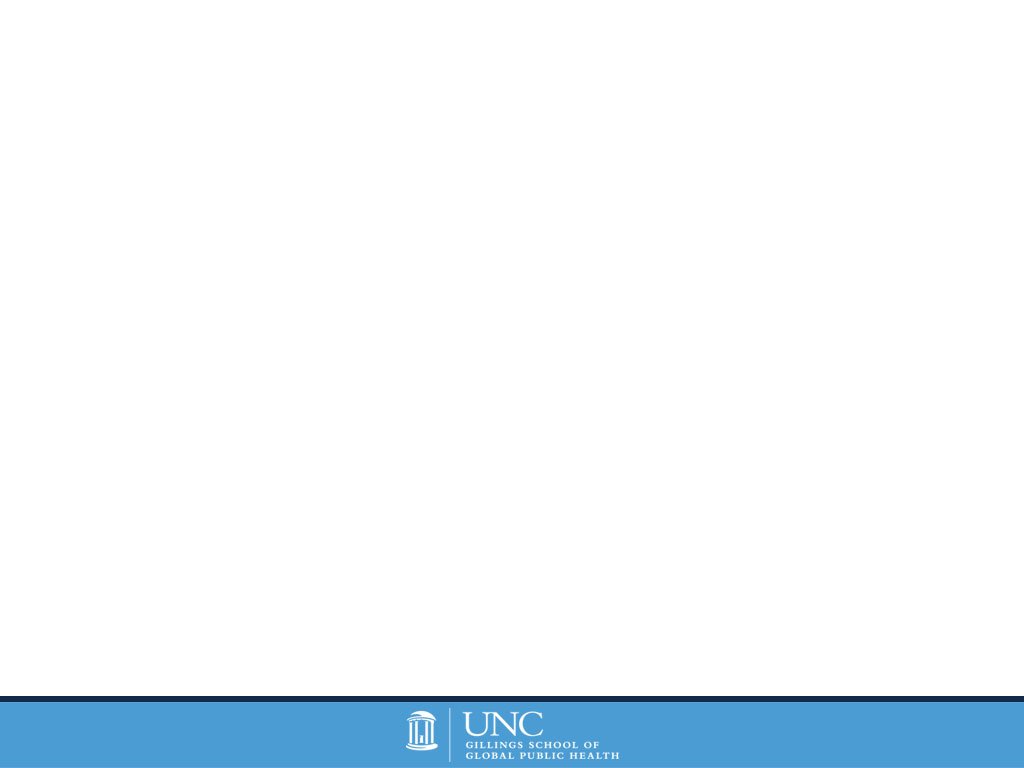 Choose a typeface and use it consistently throughout the presentation. Sans Serif typefaces are recommended for all digital presentations.
Sans Serif typeface examples
Helvetica
Franklin Gothic Book 
Futura
Avenir
Arial
Verdana

This presentation contains slides with different typefaces. This is deliberate in order to provide multiple examples.
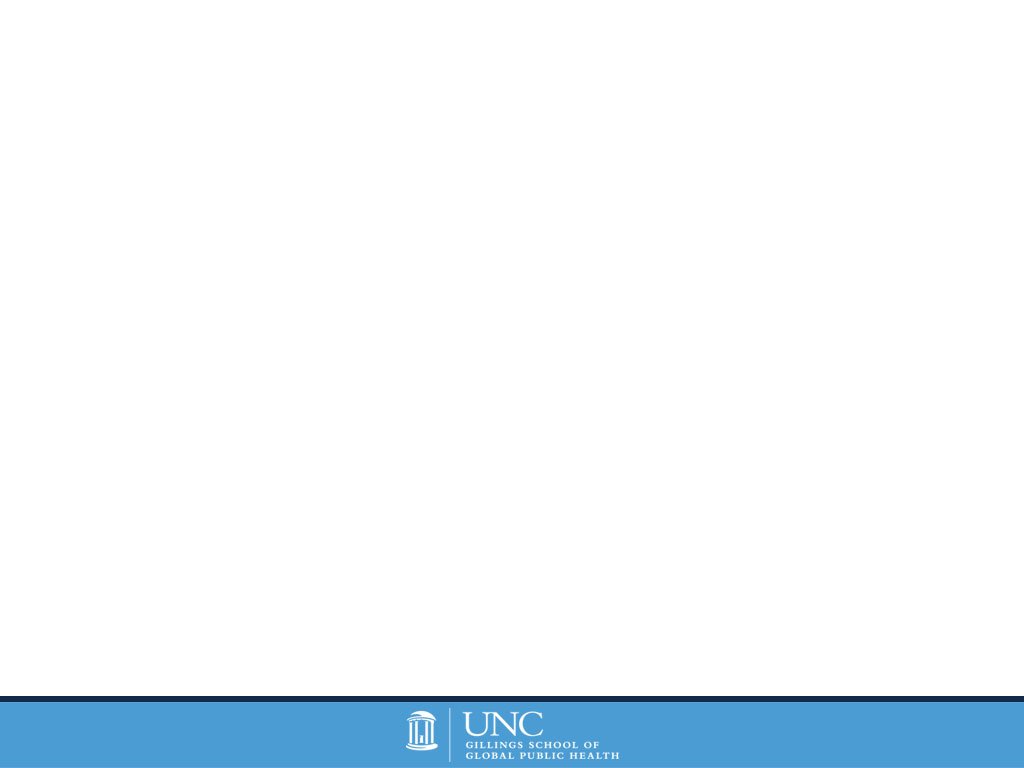 Use different text sizes for greater contrast.
Different text sizes help the audience recognize the focal point of your presentation.
The contrast in text size should be clearly different. A 20-point difference is a good starting point.
A succession of slides that use the same contrast can help your presentation appear more cohesive.
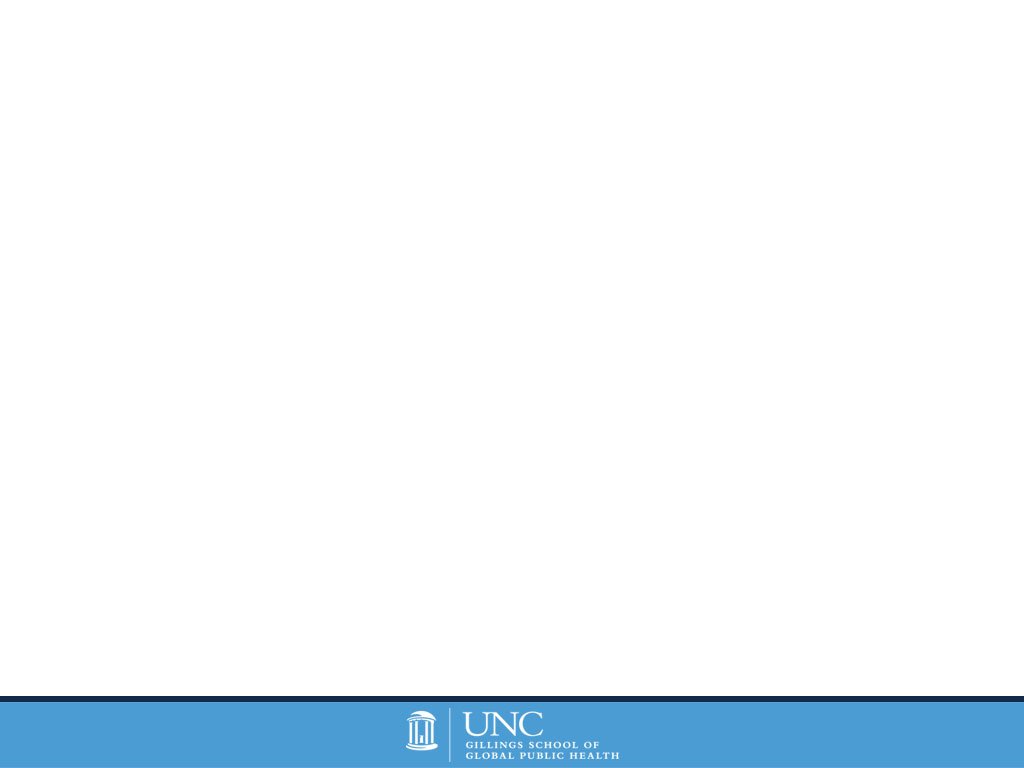 Alignment is important.
If possible, do not center large portions of text.
This is an example of a left-aligned text box.
A center-aligned text box can look awkward.
Left- or right-aligned text gives the impression that text is ‘anchored’ instead of floating.
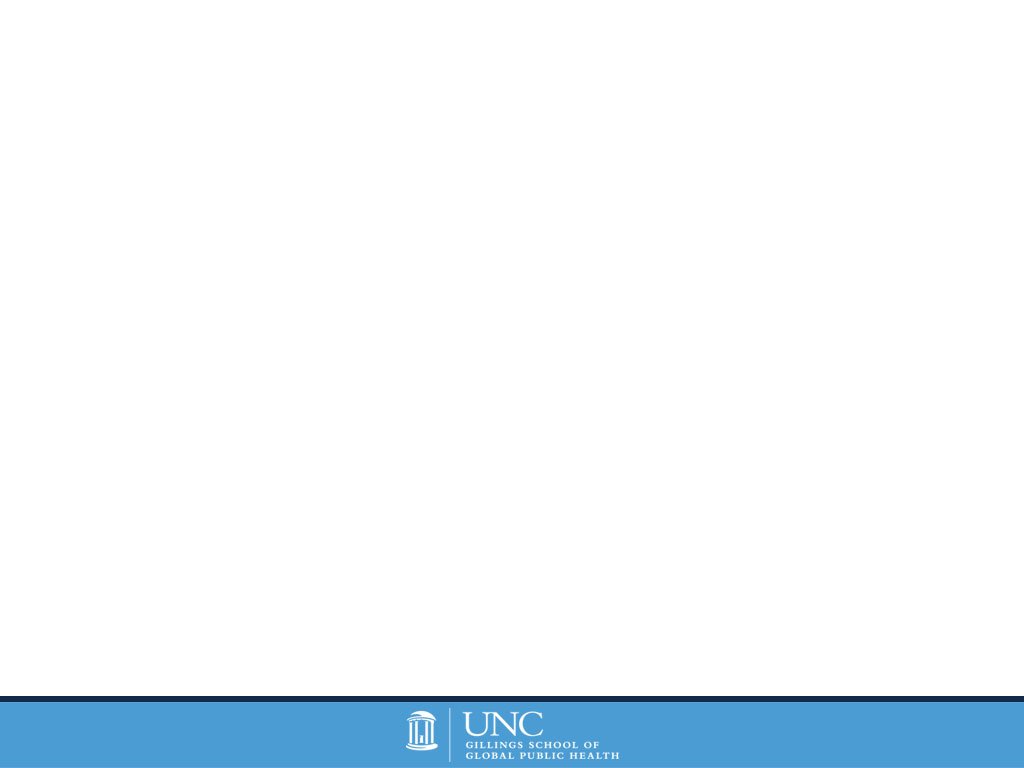 Remember, empty space is your friend.
Empty space creates contrast. It’s not necessary to fill every section of your slide.
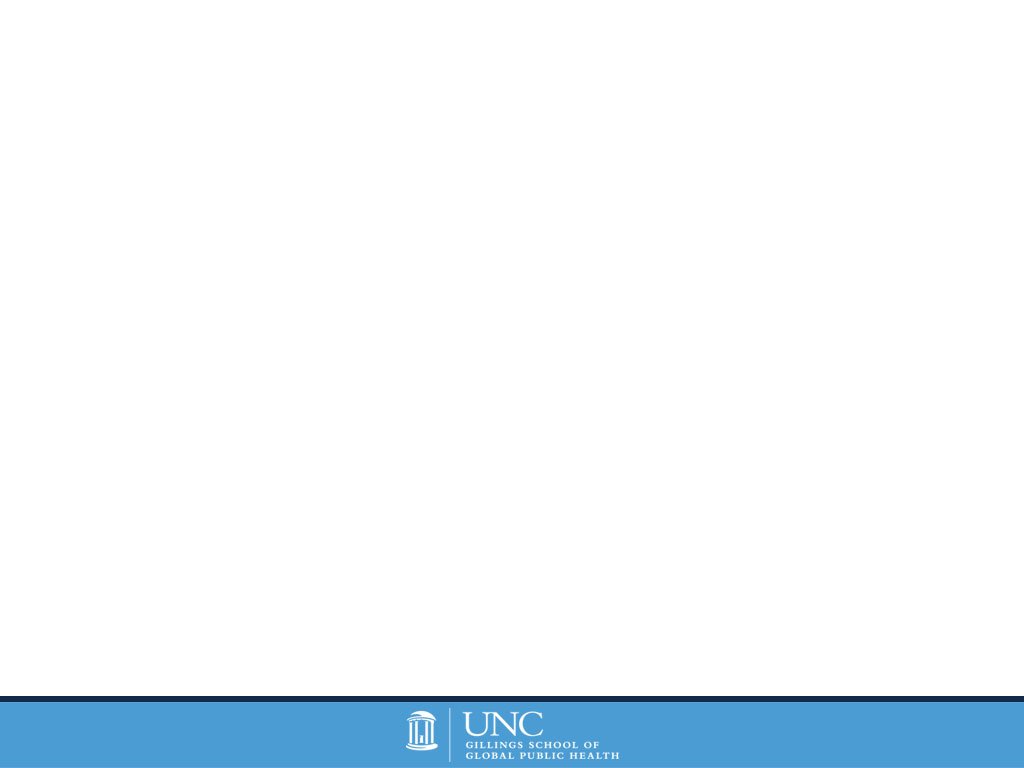 One more thing
Try to keep slides short and simple.

Don’t fill slides with long sentences or phrases that you can verbally state. Instead, choose words or short phrases that convey the context of your subject, or act as a springboard for more conversation.

Like this…
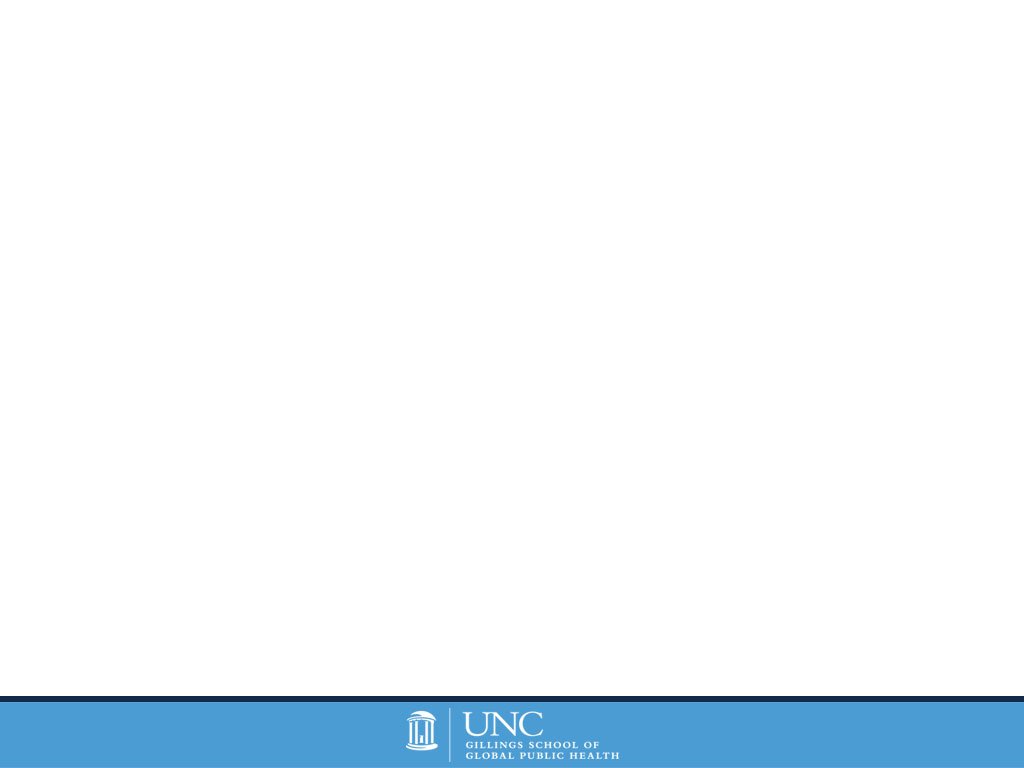 Short and simple
Don’t fill slides with long sentences.
Choose words or short phrases that convey your subject.
Elaborate aloud on those points.
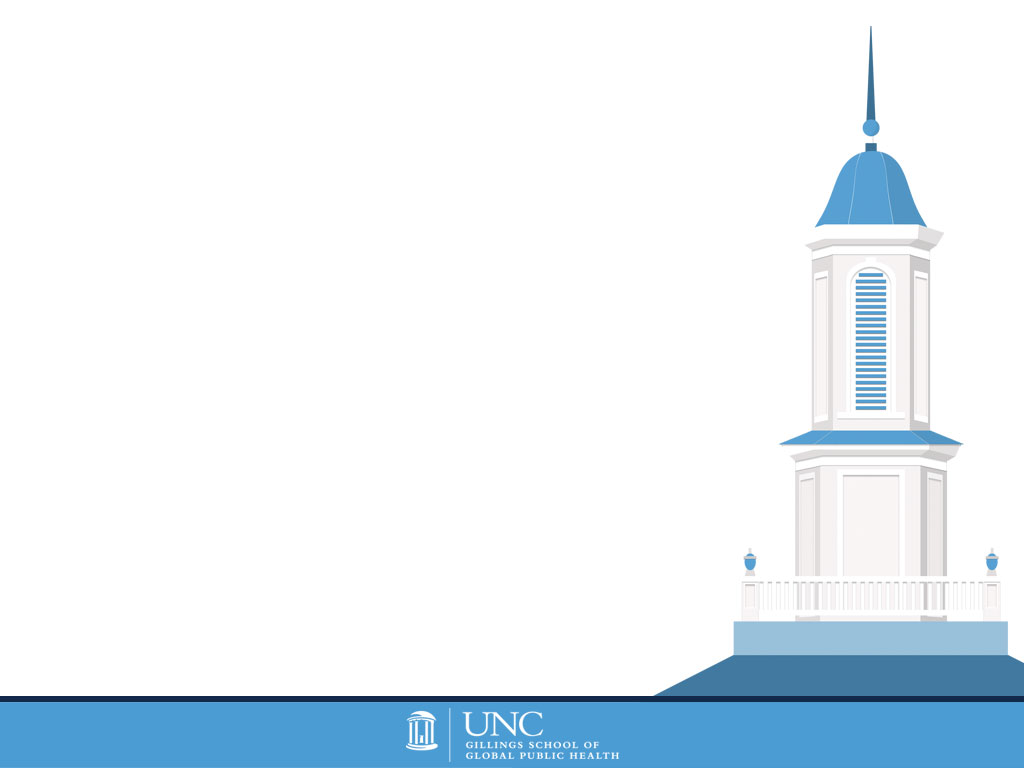 Thank You
This is an optional background. You also could duplicate the title page, or any other background, if you want to signify that the presentation is complete.
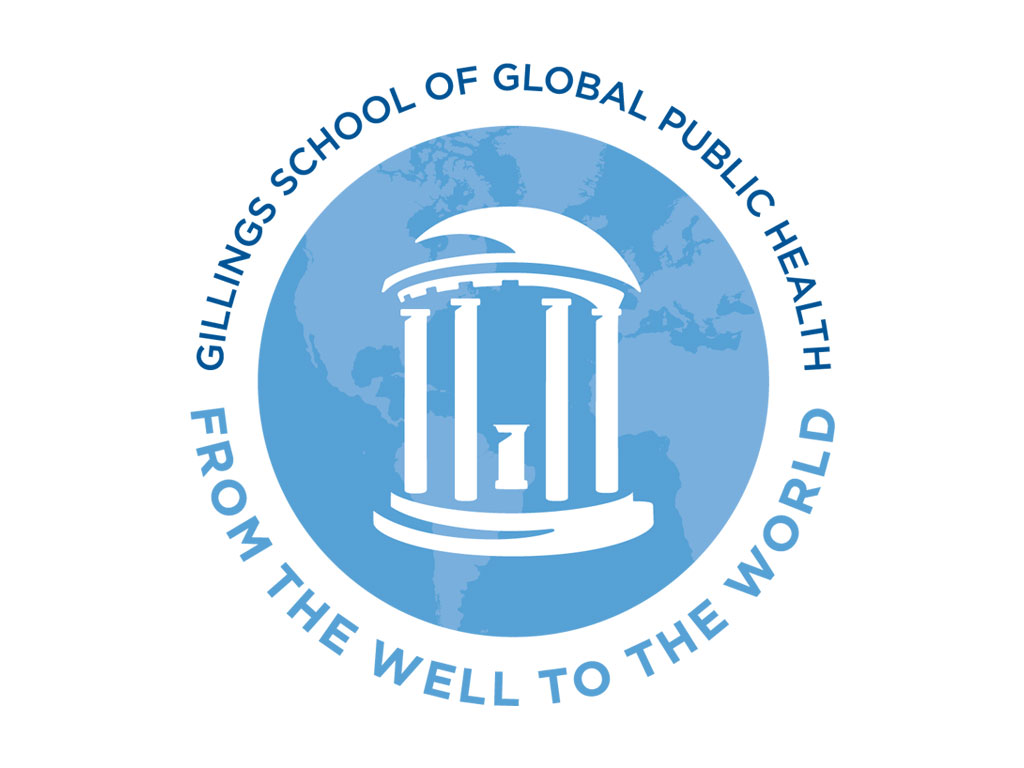